Проект «Рука об руку»
Профориентация и социальная адаптация детей с особыми образовательными потребностями и детей-инвалидов
Меркасимова О.С.
С чего все начиналось….
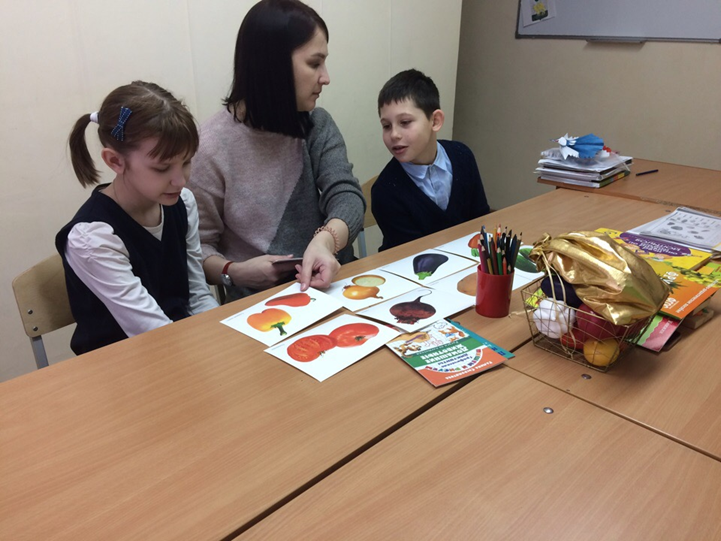 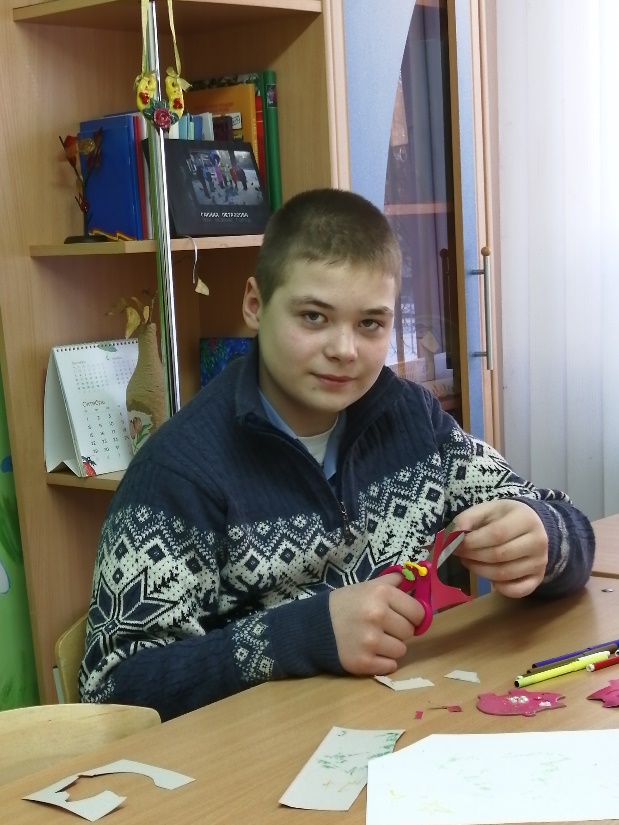 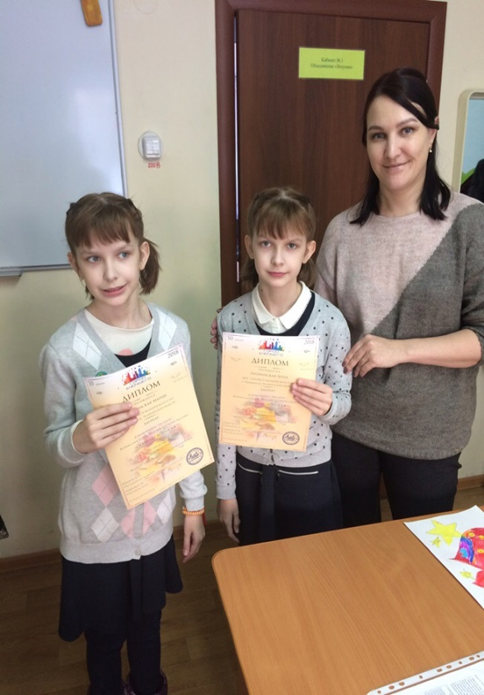 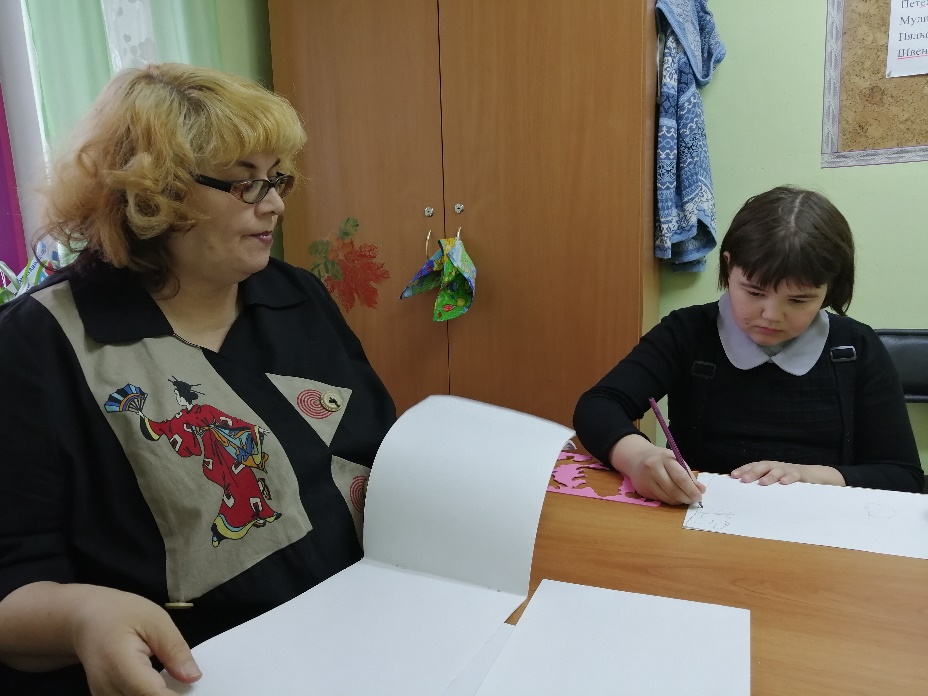 Как наш ребенок будет жить после нас?
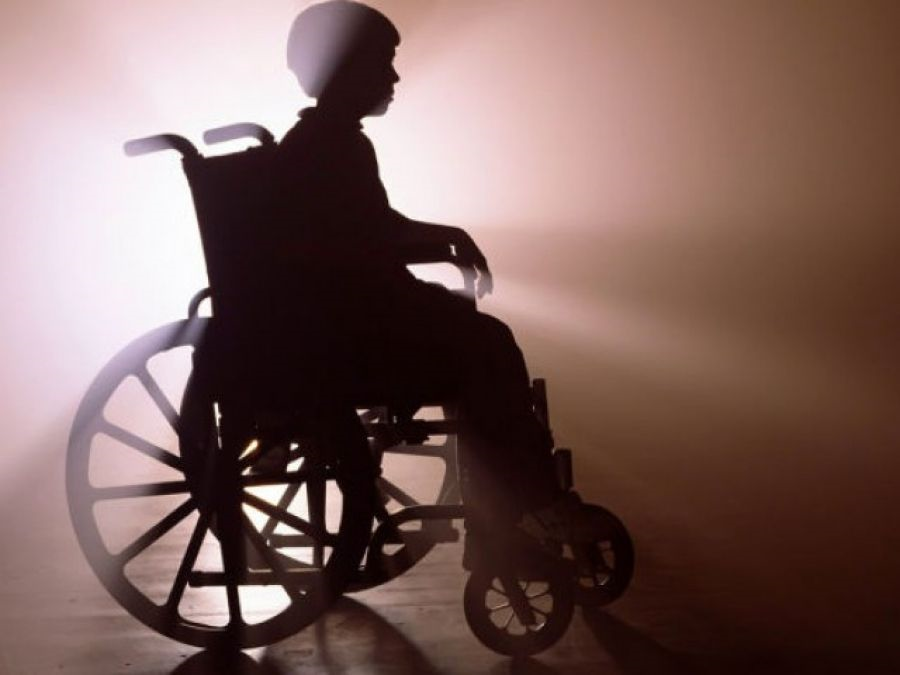 Цель:
создание фасилитирующих психолого-педагогических условий по формированию жизненной компетенции, выявление качества и дальнейшего совершенствования профессиональной подготовки детей с особыми образовательными потребностями и детей-инвалидов, повышение интереса к профессии.
Задачи проекта:
формирование качеств творчески думающей, активно действующей и легко 
    адаптирующейся личности, необходимых для её дальнейшей деятельности в     новых социально-экономических условиях; 
воспитание технологической культуры; 
утверждение активной жизненной позиции; 
стимулирование интереса к получению углубленной профессиональной подготовки, деятельности педагогов по использованию различных форм углубления технологических знаний обучающихся.
Целевая аудитория
обучающиеся с тяжелыми нарушениями в развитии  8-12 класс, их семьи;
педагоги, ближайшее окружение (люди, проживающие по соседству).
Сетевое взаимодействие школы и других учреждений в системе профориентационной работы с  детьми- инвалидами и  особыми образовательными потребностями
Муниципальное бюджетное учреждение «Центр психолого-педагогической, медицинской и социальной помощи Калининского района г. Челябинска».
Муниципальное бюджетное общеобразовательное учреждение «Специальная (коррекционная) общеобразовательная школа для обучающихся с ограниченными возможностями здоровья (нарушение интеллекта) № 7 г. Челябинска».
Муниципальное бюджетное учреждение дополнительного образования "Центр развития творчества детей и юношества «Победа» г. Челябинска».
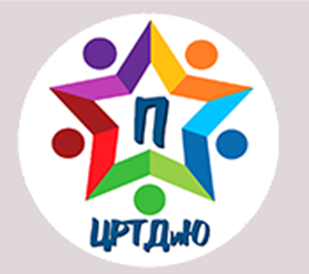 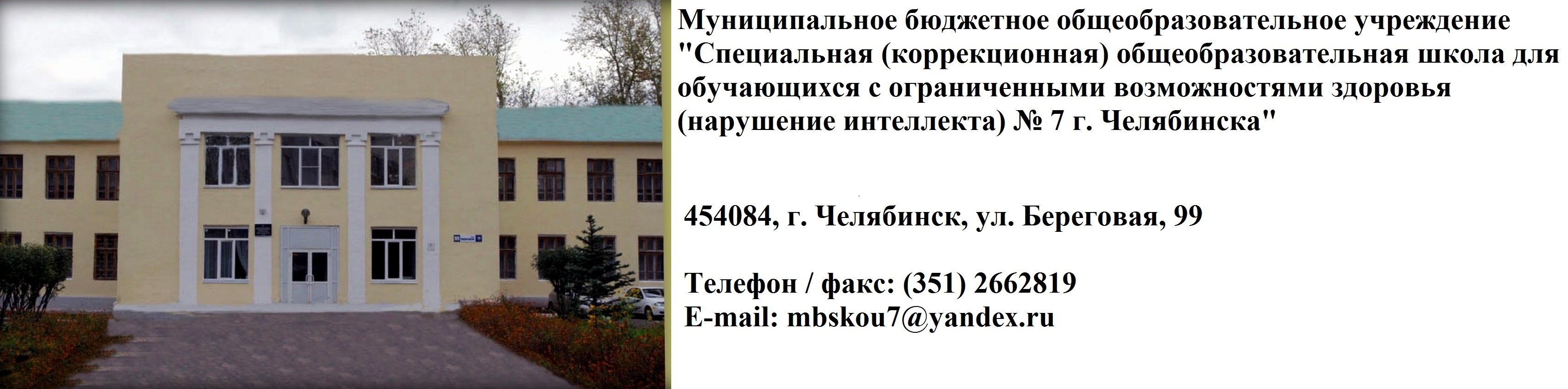 «Сумерки, в поиске себя»
Для успешного взаимодействия ребенка с педагогами  необходимо создать среду, которая для него будет безопасной и комфортной.
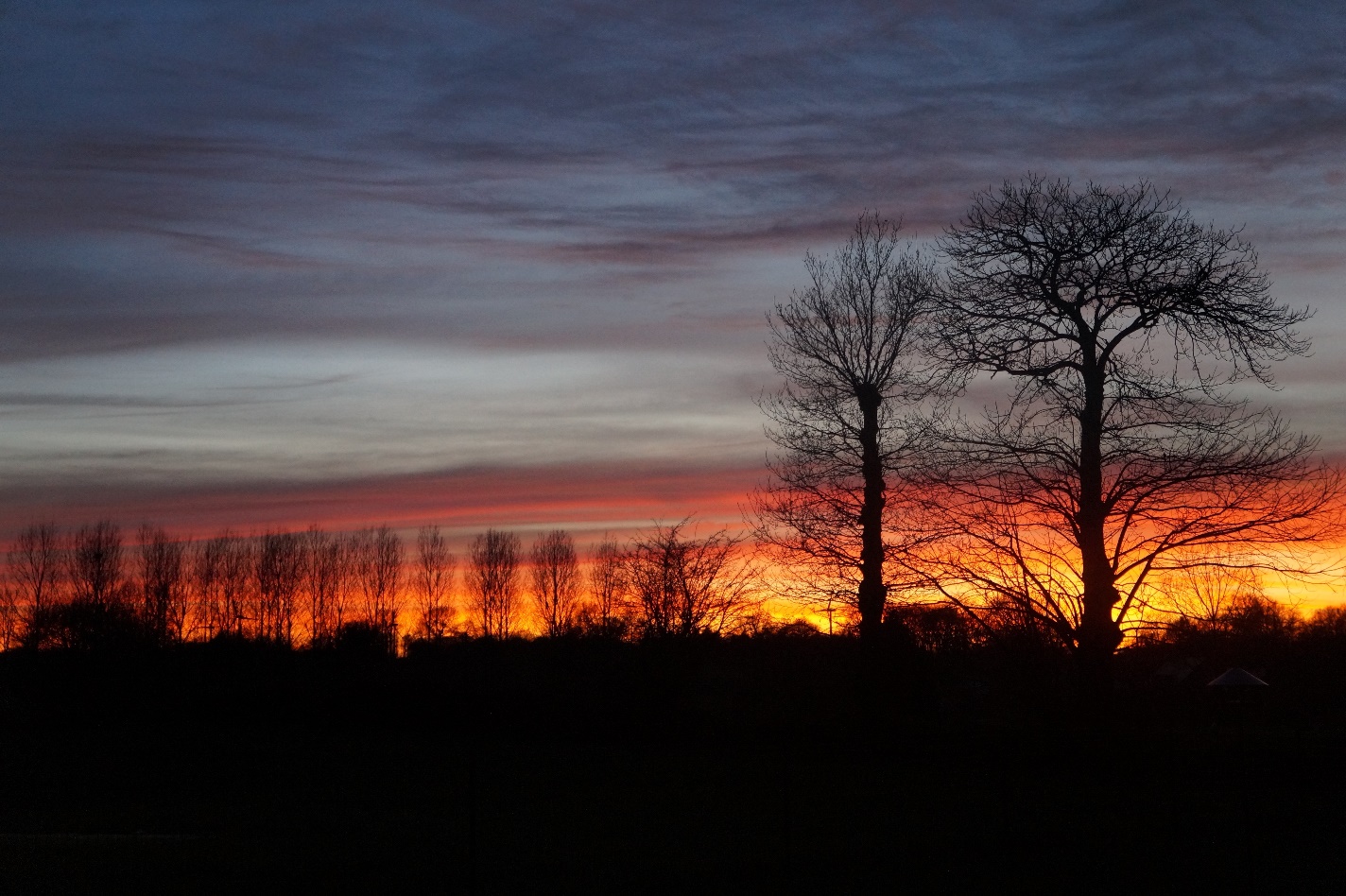 Цель на данном этапе: подготовка детей для дальнейшей работы.
«Рассвет»
Помочь детям и подросткам осознать свои личные возможности, связанные с профессиональным самоопределением. Используются комплексные развивающие занятия (игры, упражнения, викторины и др.).
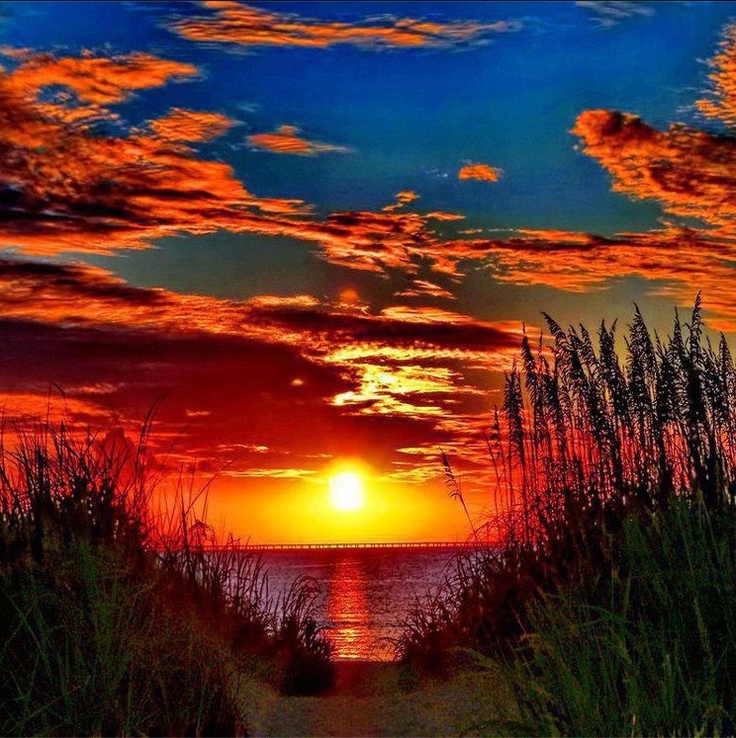 Цель данного этапа: 
знакомство с различными профессиями, формирование образа профессионала.
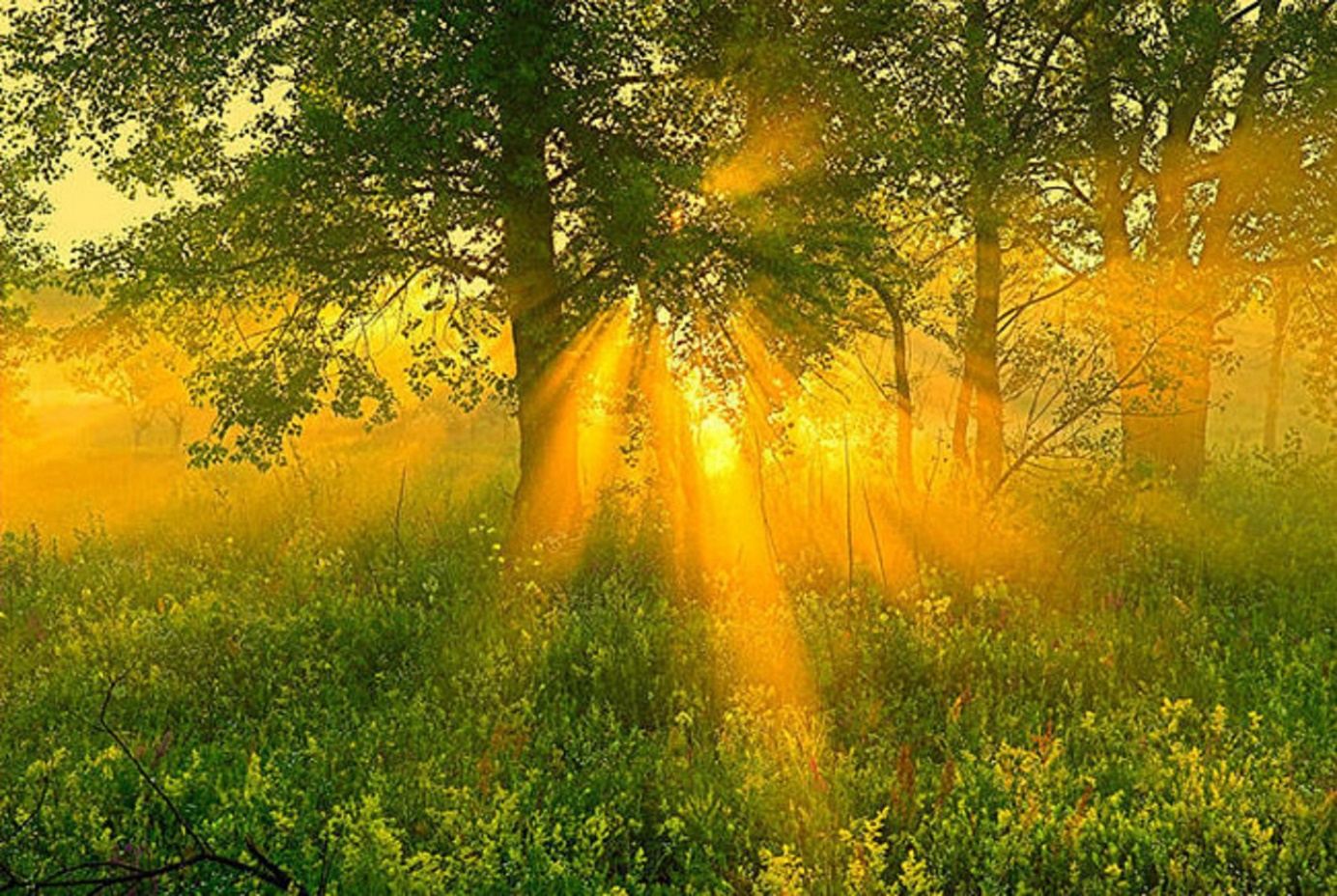 «День. Я в лучах солнца»
Уделяется внимание развитию наиболее универсальных умений, навыков и качеств, которые необходимы для профессиональной (трудовой) самореализации.
Цель данного этапа:
 получение практического опыта в рамках определенной профессии.
Первый этап обучения
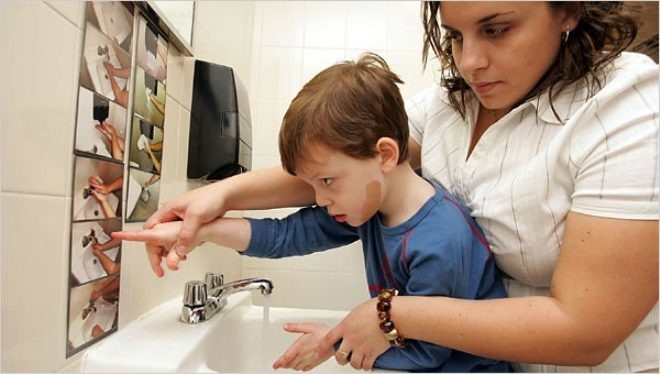 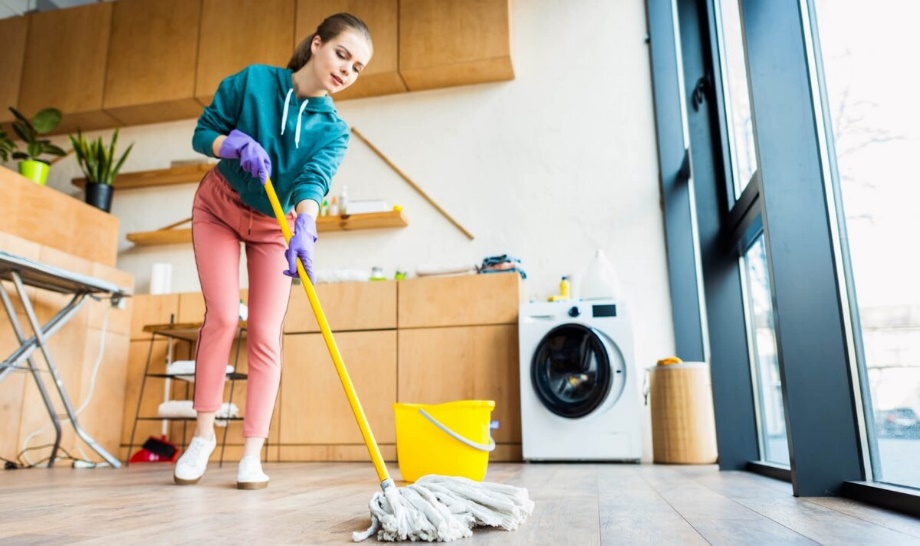 Второй этап обучения
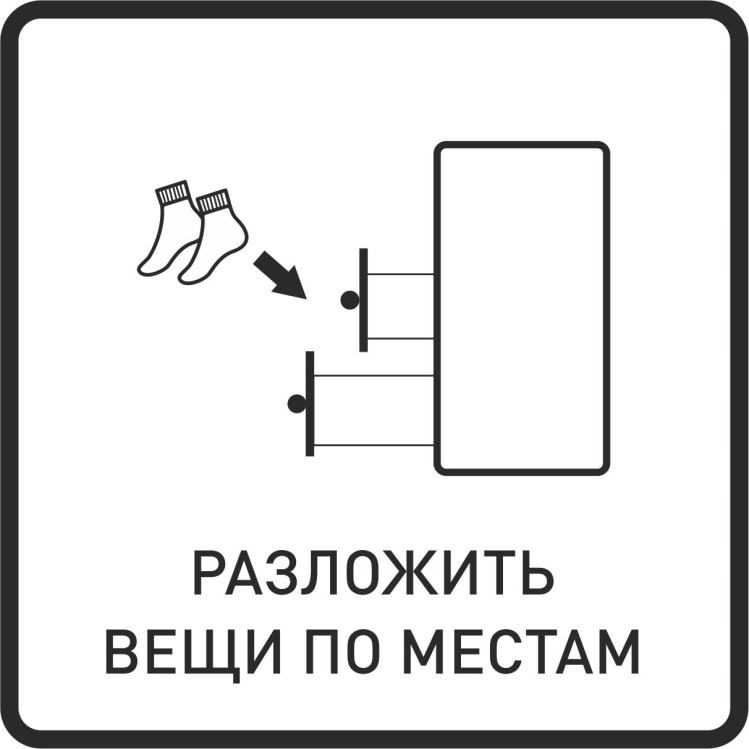 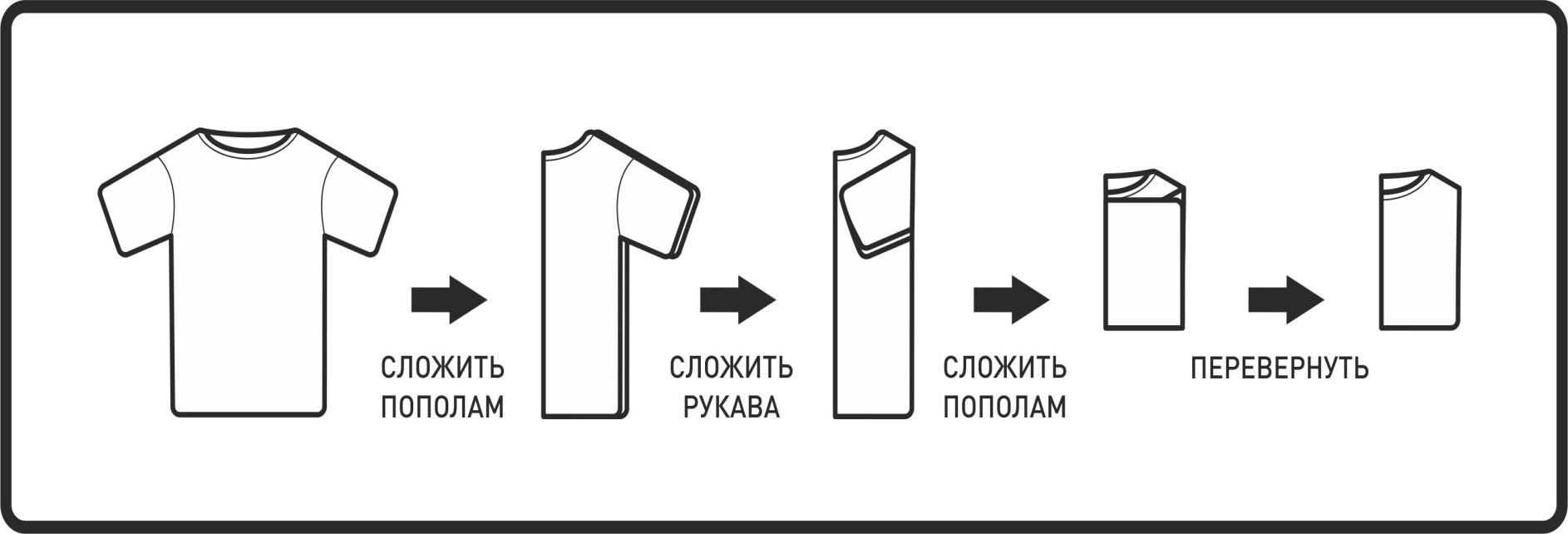 Третий этап обучения
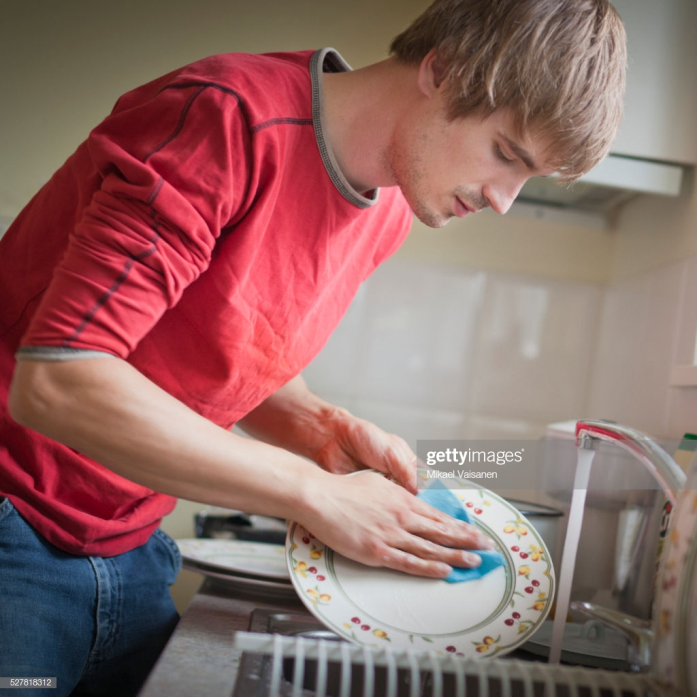 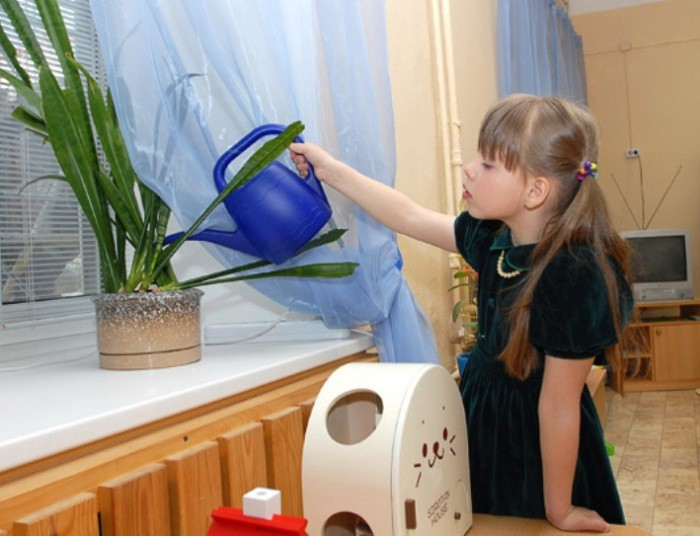 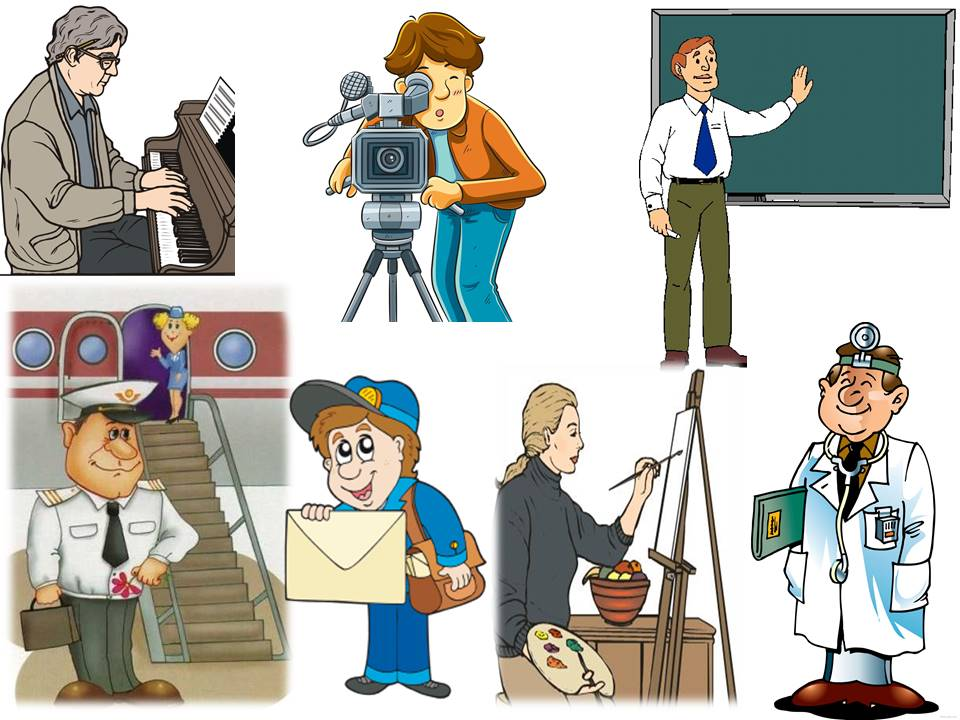 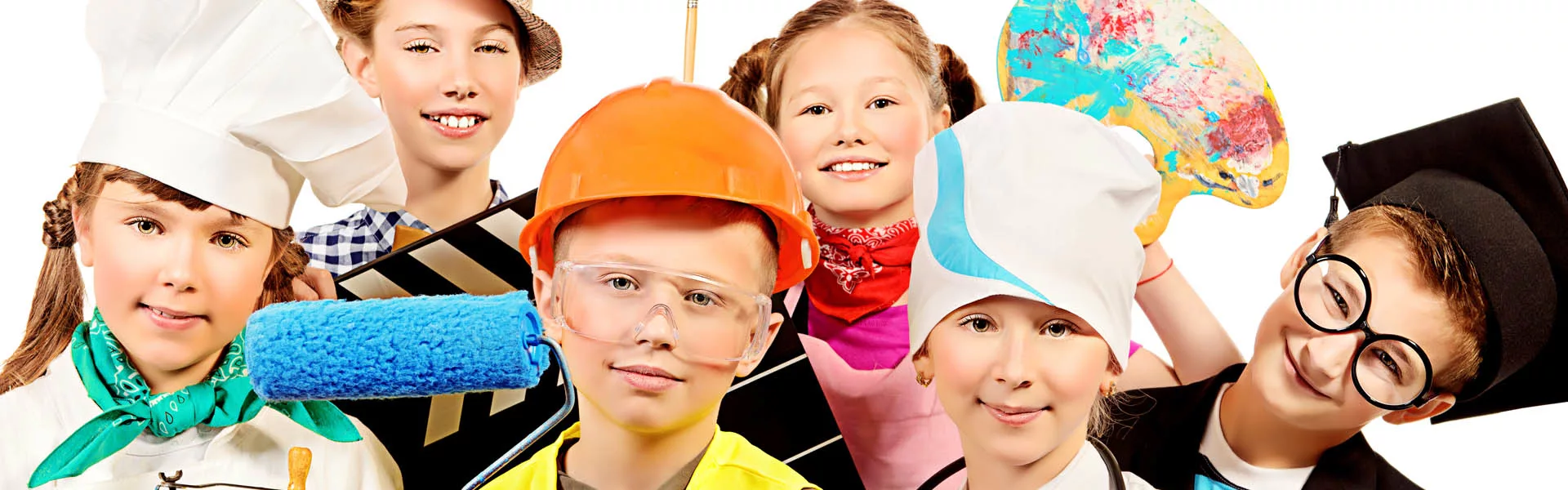 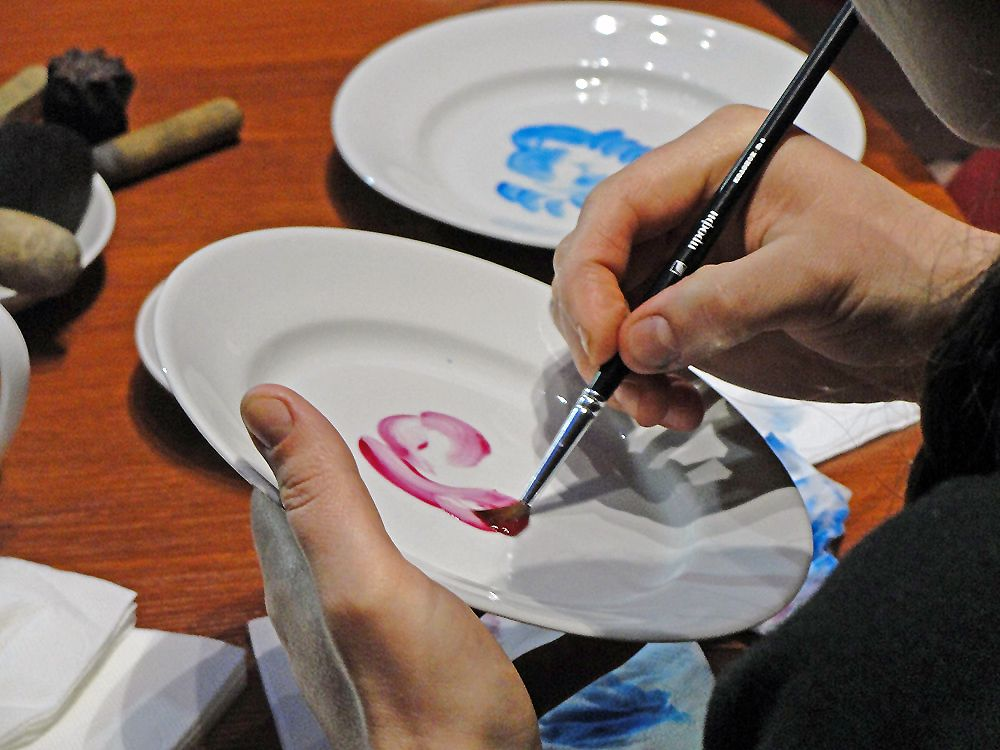 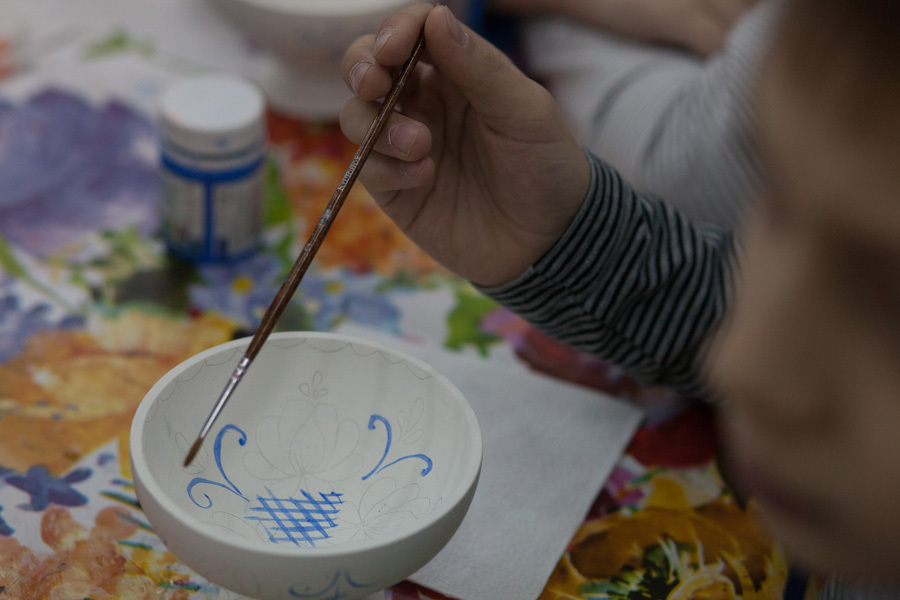 Мотивация
Подведение итогов
Ежедневный анализ прошедшего дня и совместное обсуждение 
с педагогами
Спасибо за внимание!